Endringer i 2017-lovene
Hele lovboka er revidert, men for de fleste lovene er det kun snakk om mindre endringer som klargjøringer, nye lovreferanser eller mer enhetlig struktur.
Den største endringen er ny § 23 Tilsvarende melding, som innebærer et helt nytt prinsipp i.f.t. utilstrekkelige bud og meldinger utenfor tur.
En generell tendens er at spillet oftere fortsetter mest mulig normalt og at eventuelle justeringer baseres på oppnådde resultater i stedet for kunstige korreksjoner (+/-3IMP eller 40/60% etc.). I lagkamp skal resultatet fra andre bordet vurderes før man fastsetter en korreksjon.


John Våge, NBF’s Lovutvalg
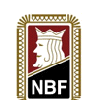 § 1 – 6 Kort, mapper, makkerpar etc.
§ 1 Kortstokken: Loven er omstrukturert og det er tatt inn at regulerende myndighet kan kreve at framsiden av kortene er symmetriske og at baksidene bør være identiske med et symmetrisenter. Dette er en av endringene som nok har sammenheng med de mye omtalte juksesakene. Det har generelt vært fokus på en del prosedyrer (plassering av kort, mapper, meldekort etc), men dette er i hovedsak tenkt dekket i turneringsreglement (særlig skjermregler), og ikke i lovene.
§ 2 Mapper: Uendret.
§ 3 Bordoppstilling: Uendret.
§ 4 Makkerpar: Endret tittel og tatt inn at TL kan godkjenne endring i parsammensetningene.
§ 5 Tildeling av plass: Uendret.
§ 6 Stokking og giv: Uendret bortsett fra at det er tatt inn at 2 påfølgende kort ikke tillates delt til samme hånd.
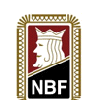 2017-lover, John Våge, NBF’s lovutvalg
2
§ 7 – 11 Avvikling, korrigeringer etc.
§7 Kontroll av mapper og kort: Nytt; Mappen skal ligge midt på bordet og riktig orientert til spillet er fullført (det er egne regler for spill med skjermer, også dette har nok med juksesaken å gjøre). Motstander kan tillate at en spiller rører andres kort, var før bare TL (bortsett fra spill av blindemann).
§ 8 Avvikling av rundene: Uendret.
§ 9 Fremgangsmåte etter en uregelmessighet: I praksis uendret, men bl.a. er noe mer om blindemanns rettigheter tatt inn her (står tilsvarende i andre lover).
§ 10 Fastsettelse av korrigering: Uendret.
§ 11 Tap av retten til korrigering: Det klargjøres at dersom en side har fått gevinst av noe en motstander har gjort i uvitenhet om lovene (typisk der TL ikke ble tilkalt direkte) justerer TL scoren ved å fjerne gevinsten, mens motstanderne beholder scoren oppnådd ved bordet.
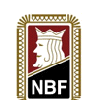 2017-lover, John Våge, NBF’s lovutvalg
3
§ 12 TL’s myndighet til å bruke skjønn
I denne loven, som er ganske sentral, har det skjedd en viktig endring som er lett å overse. Dette vises kanskje klarest med et eksempel:
I parturnering er N/S på vei mot slem. I det Nord tenker på om han skal slå av i 6hj eller prøve 7hj høres det klart og tydelig fra nabobordet «Din …., 7hj er kabal!», som aktuelt stemmer (det kreves ingen finesser e.l.). Hvordan dømmes det utfra gammel og ny lov (ser her bort fra den høyrøstede personen)? 
Med 2007 lovene var det nok rett å gi begge parene 60%, nå bør det vurderes hvordan henholdsvis 6hj og 7hj ville scoret. I praksis ga disse N/S henholdsvis 84 og 97%, så Ø/V bør ikke få mer enn 16% (6hj N/S med 13) selv om de er ikke-feilende.
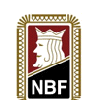 2017-lover, John Våge, NBF’s lovutvalg
4
§ 12 TL’s myndighet til å bruke skjønn
§ 12C1b: Den tidligere §12C1e (ikke-feilende tildeles den beste scoren som ville vært sannsynlig, feilende den mest ugunstige som kan være sannsynlig) er fjernet, dette er erstattet med: «så nært som mulig det sannsynlige resultatet på spillet dersom regelbruddet ikke hadde skjedd», som ofte betyr en vekting.
§ 12C1c: Ved vekting skal kun resultater som kunne vært oppnådd på en lovlig måte inkluderes (såkalte «Reveley rulings» er ulovlige). Dette gjelder typisk UI-saker (f.eks. etter tenkepause) der man ikke kan inkludere ulovlige alternativer (typisk meldingen valgt ved bordet) i vektingen (noen ganger kan samme resultat oppnås på en annen og lovlig måte).
§ 12C1e: Feil fra ikke-feilende side skal være svært alvorlig, eller sjansepreget på en måte som de kunne håpet å bli reddet fra av TL, om de skal miste rett til justering. Det er altså klargjort at feilen må være svært stor for at ikke-feilende side skal miste retten til korrigering, de mest typiske eksempler er ting som revoke eller undertrumfing.
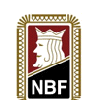 2017-lover, John Våge, NBF’s lovutvalg
5
Eksempel § 12
J74		S/I:	S	V	N	Ø
	A973			1hj	2hj	2NT	3sp
	3			4hj	p	p	4sp
	AT852			X	p	5hj	p.r.
KQT92		A83
J4		85
QT852		J74
7		QJ963
	65
	KQT62
	AK96
	K4
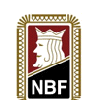 2017-lover, John Våge, NBF’s lovutvalg
6
§ 13 – 14 Feil antall kort
§ 13 Ukorrekt antall kort: Loven, som i praksis kun omhandler tilfeller der en eller flere spillere har mer enn 13 kort, er omstrukturert. Spillet skal oftere spilles ferdig som normalt etter at kort er flyttet til riktig hånd (avhenger fortsatt av når feilen oppdages) og TL justerer etter spillet om resultatet kan være påvirket av UI. Hverken i gammel eller ny lov var størrelsen av kortet som var sett og tilhørte en annen spiller avgjørende, men en del TL’er har feilaktig lagt stor vekt på det.
§ 14 Manglende kort: Ingen endringer av betydning.
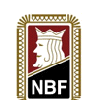 2017-lover, John Våge, NBF’s lovutvalg
7
§ 15 Spill av feil mappe eller hånd
§ 15A: Denne loven gjelder når en av spillerne har tatt kort fra feil mappe og var tidligere tatt inn i § 17D. I tillegg til å flytte avsnittet er det skrevet om/klargjort, men ingen endring i praksis.
 § 15B2: Når det oppdages at det spilles spill fra feil mappe etter at meldeperioden er påbegynt, og ingen av spillerne har spilt det før, skal TL kreve at spillet fullføres og scoren blir stående. Poeng tildeles direkte til eventuelle motstandere som ikke får mulighet til å spille spillet. Det er altså ikke lenger tillatt å se om meldingsforløpet gjentas mot de motstanderne man skulle hatt på det aktuelle spillet.
Siden det her står «meldeperioden» omfatter det i hvert fall i teorien også tilfeller der meldingsforløpet ikke har startet, meldeperioden begynner når en spiller har tatt ut kortene fra mappa. Her går det kanskje an å bruke litt skjønn?
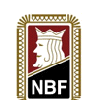 2017-lover, John Våge, NBF’s lovutvalg
8
§ 16 – 19
§ 16 Lovlig og urettmessig informasjon: Flere justeringer/klargjøringer i teksten, men disse har lite å si for hvordan det dømmes ved bordet.
§17 Meldeperioden: Det skilles nå klarere mellom meldingsforløpet og meldeperioden, som er definert som perioden fra en spiller tar ut kortene sine til utspillet er snudd (ved rundpass inntil kortene er lagt tilbake i mappa), da starter spillperioden. Meldeperioden omfatter altså både selve meldingsforløpet og oppklaringsperioden. Oppklaringsperioden varer fra meldingsforløpet er avsluttet til utspillet er snudd. Dette var delvis innført i den engelske 2007-utgaven, men i mindre grad i den norske oversettelsen, og kan være avgjørende for når flere andre lover gjelder.
§ 18 Budene: Eneste endring er at det presiseres at det er et lovbrudd å avgi et utilstrekkelig bud. 
§ 19 Doblinger og redoblinger: Ingen endringer.
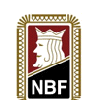 2017-lover, John Våge, NBF’s lovutvalg
9
§ 20 Gjentagelse og forklaring av meldinger
§ 20F4a: Dersom en spiller under meldingsforløpet blir klar over at han selv har gitt en feilaktig eller ufullstendig forklaring, må han tilkalle TL innen avslutning av oppklaringsperioden og rette forklaringen. Det var tidligere et krav at TL måtte tilkalles med en gang, nå tillates spilleren å vente. Ift både MI til motparten og UI til makker vil det likevel vanligvis være i spillerens egeninteresse å rette forklaringen med en gang. Dette er dessverre et av flere steder der lovene sier at TL må tilkalles, men der dette sjelden gjøres i praksis. 
 § 20G2: Nytt punkt; En spiller kan ikke stille et spørsmål dersom hans eneste hensikt er å fremskaffe et feil svar fra en motstander. Dette kan være vanskelig å vurdere i praksis.
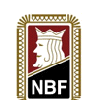 2017-lover, John Våge, NBF’s lovutvalg
10
§ 21 Feilinformasjon§ 22 Avslutning av meldingsforløpet
§ 21 Feilinformasjon: Små endringer, foruten endring av navnet på loven (het tidligere «Melding basert på ukorrekte opplysninger»), som tydeliggjør at den også omhandler spillperioden, presiseres det at meldinger eller spill basert på spillerens egen misforståelse ikke erstattes/korrigeres (tidligere var kun melding nevnt).
§ 22 Avslutning av meldingsforløpet: Kun mindre justeringer.
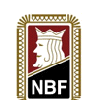 2017-lover, John Våge, NBF’s lovutvalg
11
§ 23 Tilsvarende melding
En helt ny lov og et nytt prinsipp, den gamle § 23 Oppmerksomhet på mulig skade er flyttet til § 72C.
Det henvises til denne nye loven i flere andre lover; § 26 Utspillsrestriksjoner, § 27 Utilstrekkelig bud, § 30 Pass utenfor tur, § 31 Bud utenfor tur og § 32 Dobling eller redobling utenfor tur.
Den internasjonale lovkomiteen har gitt uttrykk for at om man er i tvil skal man legge seg på en liberal tolkning av hva som regnes som «Tilsvarende melding». Dette innebærer bl.a. at § 23A2 og § 23A3 bør leses som om «lignende» var tatt med også her, som det er i § 23A1.
Om ikke – feilende side blir skadelidende, f.eks. fordi feilende side kan ha benyttet informasjon fra tilbaketrukket melding eller fordi feilende side fikk fordel av å måtte velge en tilsvarende melding (se eksempler), justeres det i etterkant utfra § 23C.
For utilstrekkelige bud er det også mulig å gjøre meldingen tilstrekkelig utfra § 27 uten å gå veien om § 23.
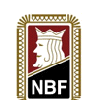 2017-lover, John Våge, NBF’s lovutvalg
12
§ 23 Tilsvarende melding
§ 23A Definisjon: En melding som erstatter en tilbaketrukket melding er en tilsvarende melding dersom den:
1. har den samme eller lignende betydning som den tilbaketrukne meldingen, eller
2. definerer en undergruppe av mulige betydninger som kunne knyttes til den tilbaketrukne meldingen, eller
3. har den samme hensikt (f.eks. en spørremelding eller et rele) som kunne knyttes til den tilbaketrukne meldingen.
§ 23B Ingen korreksjon: Når en melding er kansellert (som i § 29B) og den feilende velger i riktig tur å erstatte den ulovlige meldingen med en tilsvarende melding, fortsetter meldingsforløpet og spillet uten ytterligere korreksjon. § 16C2 gjelder ikke, men se C under.
§ 23C Ikke-feilende side skadelidende: Dersom TL finner at etter utskifting av en tilsvarende melding (se § 27B1b, 30B1bi, 31A2a og 32A2a) og fullføring av spillet at uten bidraget fra lovbruddet kunne resultatet gjerne blitt annerledes, og som en konsekvens at ikke-feilende side er skadelidende, skal han tildele en justert score (se § 12C1b).
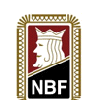 2017-lover, John Våge, NBF’s lovutvalg
13
§ 23 Tilsvarende melding, eksempler
I alle eksemplene forutsettes det at det utilstrekkelige budet/melding utenfor tur ikke aksepteres.

1. Vest giver, Nord åpner 1NT (15-17) utenfor tur. Vest åpner 1hj. Godtas 1NT (15-18) som tilsvarende melding? Er det andre meldinger som kan aksepteres som tilsvarende melding?	
								
2. Vest giver, Nord åpner 1hj utenfor tur. Vest åpner 1sp, godtas 2hj som tilsvarende melding?

3. Vest giver, Nord åpner 1sp (5+) utenfor tur. Vest åpner 1kl, godtas 1sp som tilsvarende melding? Vil dette være avhengig av om stilen til N/S er at innmeld lover ca. 10-16 og femkortsfarge, eventuelt om de har en stil der innmeld kan foretas med KQTxx og slutt (eventuelt 4-kortsfarge)?
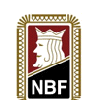 2017-lover, John Våge, NBF’s lovutvalg
14
§ 23 Tilsvarende melding, eksempler
4. Syd giver, Nord passer utenfor tur. Er følgende erstatninger
«Tilsvarende melding»?		a) Pass
S	V	N	Ø	b) 1sp
		P		c) 1NT
				d) 2hj
1hj	P	?		e) Invittmelding, f.eks. 3hj
								
5. Syd giver, Nord melder 1sp utilstrekkelig etter 2kl innmelding («så ikke 2kl-meldingen»). Er følgende erstatninger «Tilsvarende melding»?
S	V	N	Ø	a) Pass	
1ru	2kl 	1sp/?		b) Dobler (negativ)
				c) 2sp
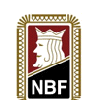 2017-lover, John Våge, NBF’s lovutvalg
15
§ 23 Tilsvarende melding, eksempler
6. Syd giver, Nord åpner med 1sp utenfor tur. Er følgende erstatninger «Tilsvarende melding»?	a) Pass
S	V	N	Ø		b) Dobler (straff/15+)
		1sp			c) 2ru (1 majorfarge)
					d) 2sp (54 spar/minor)
P	1NT	?		
								
7. Syd giver, Nord melder 2kl utilstrekkelig etter makkers 2NT-åpning. 2kl etter 1NT er vanlig Stayman (spør om 4-korts major), 3kl etter 2NT er Puppet Stayman (spør om 5-korts major). Er erstatning med 3kl «Tilsvarende melding»? 
S	V	N	Ø	
2NT	P 	2kl/3kl?
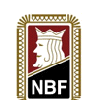 2017-lover, John Våge, NBF’s lovutvalg
16
§ 24 Kort som er vist eller spilt ut under meldingsforløpet
Siden denne loven gjelder kun meldingsforløpet savnes en klargjøring av hva som skjer når kort vises frem før meldingene starter og i oppklaringsperioden (§ 16 og 17 er aktuelle, se også § 48 og 49).		
Det er tatt inn nye punkt D (dersom den feilende blir spillefører/blindemann settes kortene tilbake på hånden) og E (dersom den feilende blir motspiller blir alle fremviste kort straffekort).
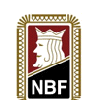 2017-lover, John Våge, NBF’s lovutvalg
17
§ 25 Lovlig og ulovlig endring av melding
§ 25A1: Det er ikke lenger et krav at spilleren skal oppdage en melding avgitt i vanvare «uten pause for å tenke seg om», men det må skje før makkeren har meldt. 		
§ 25A2: Det klargjøres at endring ikke tillates om feil melding ble valgt grunnet konsentrasjonssvikt vedrørende hensikten med aksjonen, slik at man opprinnelig mente å avgi budet.
§ 25A3: Utskifting av melding avgitt i vanvare tillates uavhengig av hvordan spilleren ble oppmerksom på feilen. Dette innebærer at endring også tillates om spilleren f.eks. «vekkes» av makker eller en bakspiller, som noen nok vil mene er uheldig.
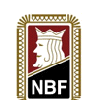 2017-lover, John Våge, NBF’s lovutvalg
18
§ 26 Tilbaketrukket melding - utspillsrestriksjoner
§ 26A: Det blir ingen utspillsrestriksjoner om tilbaketrukket melding erstattes med en tilsvarende melding (se § 23A). Dette er nytt ved denne revisjonen. 		
§ 26B: Når meldingen ikke erstattes med en tilsvarende melding og makker til den feilende spiller første gang spiller ut (kan være åpningsutspillet), kan spillefører nekte utspill i en hvilken som helst farge som ikke er spesifisert av den feilende i det lovlige meldingsforløpet (så lenge han beholder utspillet). 

I første versjon av de nye lovene kunne spillefører også velge å forlange utspill i en hvilken som helst ikke-vist farge (var § 26B1). Det har likevel fortsatt stor betydning for «straffen» om en erstatningsmelding godkjennes som tilsvarende melding.
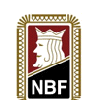 2017-lover, John Våge, NBF’s lovutvalg
19
§ 27 – 29 Utilstrekkelige bud og meldinger utenfor tur
§ 27 Utilstrekkelig bud: Det tillates i § 27B1a at det utilstrekkelige budet skiftes ut med et tilstrekkelig bud som viser samme farge(r), selv om det ene eller begge budene er kunstig (tidligere måtte begge være naturlige). Utskifting tillates også dersom det utilstrekkelige budet erstattes med en tilsvarende melding (se § 23A). 		
§ 28 Melding betraktes som avgitt i tur: Eneste endring er at det presiseres at § 26 Utspillsrestriksjoner ikke skal anvendes når melding fra spiller i tur annullerer melding utenfor tur (derimot kan § 16C2 komme til anvendelse).
§ 29 Fremgangsmåte etter at det er meldt utenfor tur: Kun en liten justering i henvisningen til § 30, 31 og 32.
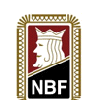 2017-lover, John Våge, NBF’s lovutvalg
20
§ 30 – 32 Pass, bud, dobling og redobling utenfor tur
§ 30 Pass utenfor tur: Loven er omstrukturert. Det er ikke lenger krav om at den feilende må passe første gang eller hele meldingsforløpet, bortsett fra at han må gjenta passen om han passet når det var HM’s tur til å melde. Makkerens melding påvirkes kun når den feilende ikke avgir en tilsvarende melding (§ 23) i rett tur, da må makkeren passe neste gang han er i tur til å melde. § 16C, 26B og 72C kan komme til anvendelse.
§ 31 Bud utenfor tur: Det er ikke lenger krav om at makker til den feilende skal passe resten av meldingsforløpet. Prinsippet om tilsvarende melding (når den feilende er i riktig tur) gjelder som over (makkeren må passe første gang om det ikke er en tilsvarende melding).
 § 32 Dobling eller redobling utenfor tur: Også her gjelder nå prinsippet om tilsvarende melding, se over.
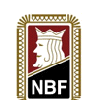 2017-lover, John Våge, NBF’s lovutvalg
21
§ 33 – 39 Ikke-regulære meldinger
§ 33 Samtidige meldinger: Uendret.
§ 34 Retten til å melde tapes ikke: Kun en justering av lovhenvisning, ellers uendret.
 § 35 Meldinger som ikke er tillatt: Endret nummerering, ellers uendret. 
§ 36 Dobling eller redobling som ikke er tillatt: I tillegg til noen endringer av lovhenvisninger er det tatt inn et nytt punkt C. Om ulovlige doblinger oppdages først etter at åpningsutspillet er snudd, scores spillet som om den ikke tillatte meldingen ikke ble avgitt.	Det mangler en henvisning til § 37 (dobling/redobling som bryter påbud om å passe)
§ 37 Melding som bryter påbud om å passe: Kun justering av lovhenvisninger.
§ 38 Bud på mer enn sju trekk: Kun lovhenvisninger endret.
§ 39 Melding etter avsluttende pass: Kun lovhenvisninger endret.
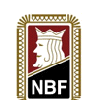 2017-lover, John Våge, NBF’s lovutvalg
22
§ 40 - 42
§ 40 Makkeravtaler: Er noe omstrukturert. Et nytt punkt, § 40A4 om at betydningen av melding eller spill ikke kan endres avhengig av hvem som utfører det (gjelder ikke stil/vurdering). Er tatt inn flere muligheter for lokale reguleringer, mulighet for å sjekke motpartens systemkort for å kunne forklare makkers melding og mulighet for å straffe spillere som gjentatte ganger bryter kravet om å opplyse om makkeravtaler.
§ 41 Spillet begynner: Uendret bortsett fra noen nye henvisninger til § 54 Åpningsutspill utenfor tur.
§ 42 Blindemanns rettigheter: Er tatt inn at blindemann sikrer at dennes hånd følger farge og at han kan forsøke å hindre enhver uregelmessighet (tidligere kun spilleførers).
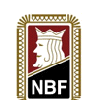 2017-lover, John Våge, NBF’s lovutvalg
23
§ 43 Blindemanns begrensninger
§ 43A1a: Er innstrammet at blindemann ikke kan ta initiativ til å tilkalle TL mens spillet pågår med mindre en annen spiller har gjort oppmerksom på uregelmessigheten (var tidligere «bør ikke»). Det står imidlertid ikke noe om hva som skjer om blindemann (som ikke har sett andre kort etc.) faktisk er den første til å påpeke en uregelmessighet. I eksemplene fra lovkomiteen får dette ingen følger, til tross for denne innstramningen.
§ 43A2c og § 43A3: En motspiller kan ikke vise blindemann kortene sine (nytt) og blindemann tillates ikke å se på fremsiden av noen kort på motspillernes hender (innskjerpet). Dette har nok også utspring i juksesaken. 
§ 43B3: Om blindemann selv (se over) har forbrutt seg mot begrensningene i A2 og likevel er den første til å påpeke en uregelmessighet av motstanderne, fortsetter spillet og spilleførers side beholder scoren. Motspillernes eventuelle fordel fjernes av TL (kun for deres side). Tidligere var det her ingen korrigering.
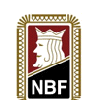 2017-lover, John Våge, NBF’s lovutvalg
24
§ 44 – 49 Spilte og fremviste kort
§ 44 Spillets avvikling: Uendret. 
§ 45 Spilt kort: Er klargjort at det er kun spillefører som kan rette et kort spilt i vanvare (ikke motspillere). Er tatt med et nytt punkt om at spillet fortsetter om det er for sent å endre feil kort fra blindemann. 
§ 46 Ufullstendig eller ugyldig angivelse av et kort fra blindemann: Kun mindre justeringer. 
§ 47 Tilbaketrekking av spilt kort: Kun noen mindre klargjøringer.
§ 48 Kort fremvist av spillefører: Uendret.
§ 49 Kort fremvist av en motspiller: Kun endring av lovhenvisninger.
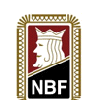 2017-lover, John Våge, NBF’s lovutvalg
25
§ 50 – 54 Straffekort m.m.
§ 50 Behandling av straffekort: Punkt § 50E om informasjon fra straffekort er omskrevet og utvidet. 
§ 51 To eller flere straffekort: Nytt punkt § 51B2c som klargjør hva som skjer når makker til den som skal spille ut har flere straffekort og spillefører velger å ikke kreve eller forby et utspill.
§ 52 Unnlatelse av å spille ut eller spille et straffekort: Uendret. 
§ 53 Godtakelse av utspill utenfor tur: Det er tatt inn at utspill utenfor tur til det trettende (siste) stikk må trekkes tilbake. Ellers noen mindre klargjøringer.
§ 54 Åpningsutspill med fremsiden opp utenfor tur: Uendret, bortsett fra at det i § 54C klargjøres at antatt spillefører faktisk blir spillefører.
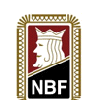 2017-lover, John Våge, NBF’s lovutvalg
26
§ 55 – 60 Utspill og påspill
§ 55 Spilleførers utspill utenfor tur: Det er tatt inn nye henvisninger til § 55A (i § 55B) og § 16. 
§ 56 Motspillers utspill utenfor tur: Tidligere henviste loven kun til § 54D, som angir hva som skjer om spillefører nekter å godta utspillet. Dette er nå tatt inn i § 56, i tillegg er det tatt inn at utspillet kan godtas som i § 53. 
§ 57 For tidlige utspill eller påspill: Nytt punkt om at spillefører kan forlange at den feilendes makker spiller et kort i en angitt farge. Nytt punkt § 57D som omhandler for tidlig påspill i HM’s tur. § 16 kan komme til anvendelse, eventuelt blir det et stort straffekort om det ikke kan spilles lovlig til stikket. 
§ 58 Samtidige utspill eller påspill: Noen klargjøringer.
§ 59 Påbud om utspill eller påspill som ikke kan etterkommes: Uendret.
§ 60 Spill etter ulovlig spill: Uendret.
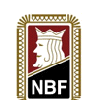 2017-lover, John Våge, NBF’s lovutvalg
27
§ 61 – 64 Revoke
§ 61 Unnlatelse av å følge farge – forespørsler om revoke: Tidligere § 62C3 om retten til å inspisere stikk er tatt inn som § 61C. 
§ 62 Korrigering av revoke: Ny § 62C3 om korrigering av revoke der begge sider har revokert på det samme stikket. §62D2 sa før hva som skjer når en motspiller revokerer i stikk 12 før makker har spilt på, mens nå henvises det til § 16C, som i praksis sier det samme. 
§ 63 Etablering av revoke: Nytt punkt § 63A4 om etablering av revoke ved godtakelse av motpartens krav eller avståelse. Dette var tidligere i hovedsak dekket av § 63A3.
§ 64 Fremgangsmåte etter at revoke er etablert: Noen mindre justeringer og et nytt punkt § 64C2 om erstatning når det er flere revoker (av en eller flere spillere). Generelt skal det justeres som om etterfølgende/ingen revoke fant sted (må vurdere hva som er mest gunstig for ikke feilende side).
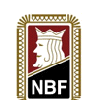 2017-lover, John Våge, NBF’s lovutvalg
28
§ 65 – 67 Stikkene
§ 65 Ordning av stikkene: Spillefører kan ikke lenger kreve at et kort som er lagt feil vei legges rett vei, men i likhet med motspillerne kan han gjøre oppmerksom på det.
§ 66 Gransking av stikk: Noen klargjøringer, men ikke endring i praksis. 
§ 67 Irregulære stikk: Nytt punkt § 67B3 om når den feilende faktisk spilte et kort til stikket, men ikke har lagt det til de ferdigspilte stikkene. Dersom det ikke er spilt igjen legges det til riktig stikk. Er det spilt til et senere stikk og det er for sent å korrigere tildeles justert score.
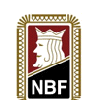 2017-lover, John Våge, NBF’s lovutvalg
29
§ 68 – 71 Krav og avståelse
§ 68 Krav på eller avståelse av stikk: Fotnoten er tatt inn i loven. Den som gjør et krav skal i tillegg til å avgi en redegjørelse også vise kortene. En ganske stor endring i det som er ny § 68D2b; Etter ønske fra den siden som ikke har gjort et krav (det er normalt de som kan tape på dette), og forutsatt at alle 4 spillerne (inkludert blindemann) er enige, kan spillet fortsettes. Scoren oppnådd blir stående og det opprinnelige kravet annulleres.
§ 69 Godtatt krav eller avståelse: Kun klargjøringer. 
§ 70 Krav eller avståelse som ikke blir godtatt: Eneste endring er at beskrivelsen av ny spilleplan som «irrasjonell» i § 70E1 er fjernet.
§ 71 Annullering av avståelse: Kun endret nummerering.
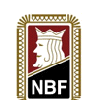 2017-lover, John Våge, NBF’s lovutvalg
30
§ 72 – 74 Generelle prinsipper og oppførsel
§ 72 Generelle prinsipper: Tidligere § 23 er tatt inn som § 72C Oppmerksomhet på mulig skade. 
§ 73 Kommunikasjon, tempo og villedning: Flere klargjøringer og noen nye lovhenvisninger. 
§ 74 Oppførsel og etikette: Eneste endring er at det er tilføyd «uvedkommende» for å beskrive handling som kan ergre eller sjenere andre (tidligere kunne man kverulere med at f.eks. en plagsom sperremelding eller straffedobling sjenerte eller ergret motstanderen…).
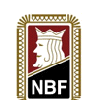 2017-lover, John Våge, NBF’s lovutvalg
31
§ 75 Feil forklaring eller feil melding
§ 75: Eksempelet som tidligere var her (Nord åpnet 1NT, Syd meldte 2ru, forklart som majorsøk, ment som naturlig spillemelding) er fjernet. 
§ 75B2: Nytt punkt som sier det samme som § 20F4 (spiller som har forklart feil må tilkalle TL før utspillet og kan gjøre det tidligere). 
§ 75B3: Nytt punkt, som sier det samme som før om hva en spiller skal gjøre etter at makkeren har forklart feil.
§ 75D TL’s beslutning: Nytt punkt. Det klargjøres bl.a. at det er et regelbrudd å beskrive en avtale uten at det finnes en felles forståelse og at TL skal justere basert på at motstanderne har fått riktig informasjon.
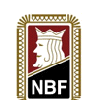 2017-lover, John Våge, NBF’s lovutvalg
32
§ 76 - 79 Tilskuere og scoring
§ 76 Tilskuere: Kun små justeringer. 
§ 77 Scoringstabell for turneringsbridge: Uendret. 
§ 78 Utregningsmetoder: Uendret bortsett fra at 0 – 10 poeng = 0 IMP er tatt inn i IMP - tabellen.
§ 79 Vunne stikk: Noen klargjøringer. Et nytt punkt § 79B3 som sier at dersom TL ikke blir tilkalt før runden er slutt, skal han kun endre scoren for begge sider når han er klart overbevist om resultatet oppnådd ved bordet. Ellers bør det registrerte resultatet stå, eller redusere scoren for den ene siden uten å øke den for den andre.
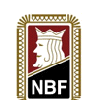 2017-lover, John Våge, NBF’s lovutvalg
33
§ 80 - 85 Organisasjon og korrigeringer
§ 80 Reguleringer og organisasjon: Kun små justeringer. 
§ 81 Turneringslederen: Kun en klargjøring i § 81C3 av fristene for retting av feil. 
§ 82 Korrigering av feil i fremgangsmåten: Uendret.
§ 83 Orientere om retten til å appellere: Uendret, noen mindre forbedringer av gammel oversettelse. 
§ 84 Avgjørelser når det er enighet om fakta: Uendret.
§ 85 Avgjørelser når det er uenighet om fakta: Uendret.
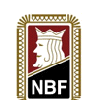 2017-lover, John Våge, NBF’s lovutvalg
34
§ 86 Lagturneringer
Ny tittel og hele loven er omstrukturert. 
§ 86B Resultat er oppnådd på det andre bordet: Det er innskjerpet at TL skal ta hensyn til resultatet fra det andre bordet ved tildeling av justert resultat i IMP eller totalpoeng. Et «klart fordelaktig resultat» er uavhengig av størrelsen på scoren. Det kan f.eks. være snakk om et «umulig» overstikk takket være en revoke, som normalt er verdt 1 IMP (om f.eks. begge sider er ikke-feilende og det gis IMP-korreksjon bør det da gis +2/+4 IMP). Et «klart fordelaktig resultat» fra det andre bordet skal også hensyntas om det er til fordel for de som på dette bordet er feilende side.
Nytt avsnitt § 86B2 som omhandler situasjonen når flere resultat er oppnådd på et eller flere bord. Underpunktene a-c omhandler da henholdsvis når ingen, den ene eller begge sidene regnes som feilende.
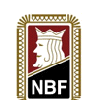 2017-lover, John Våge, NBF’s lovutvalg
35
§ 87 - 93
§ 87 Feilsortert mappe: Det skilles nå mellom par/singel- og lagturneringer, men innholdet er i praksis uendret. 
§ 88 Tildeling av erstatningspoeng: Uendret.
§ 89 Korrigering i singelturneringer: Uendret.
§ 90 Prosedyrestraff: Uendret bortsett fra tittelen (var i 2007-lovene feilaktig oversatt til disiplinærstraff).
§ 91 Straff eller utelukkelse: I praksis uendret.
§ 92 Retten til å appellere: Uendret bortsett fra at det klargjøres at også andre anmodninger om ny behandling omfattes.
§ 93 Fremgangsmåte ved appeller: Uendret bortsett fra at det også her åpnes for andre løsninger enn tradisjonelle appellutvalg.
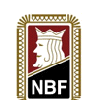 2017-lover, John Våge, NBF’s lovutvalg
36